Fall 2023
HUTSON SCHOOL OF AGRICULTURE UPDATES
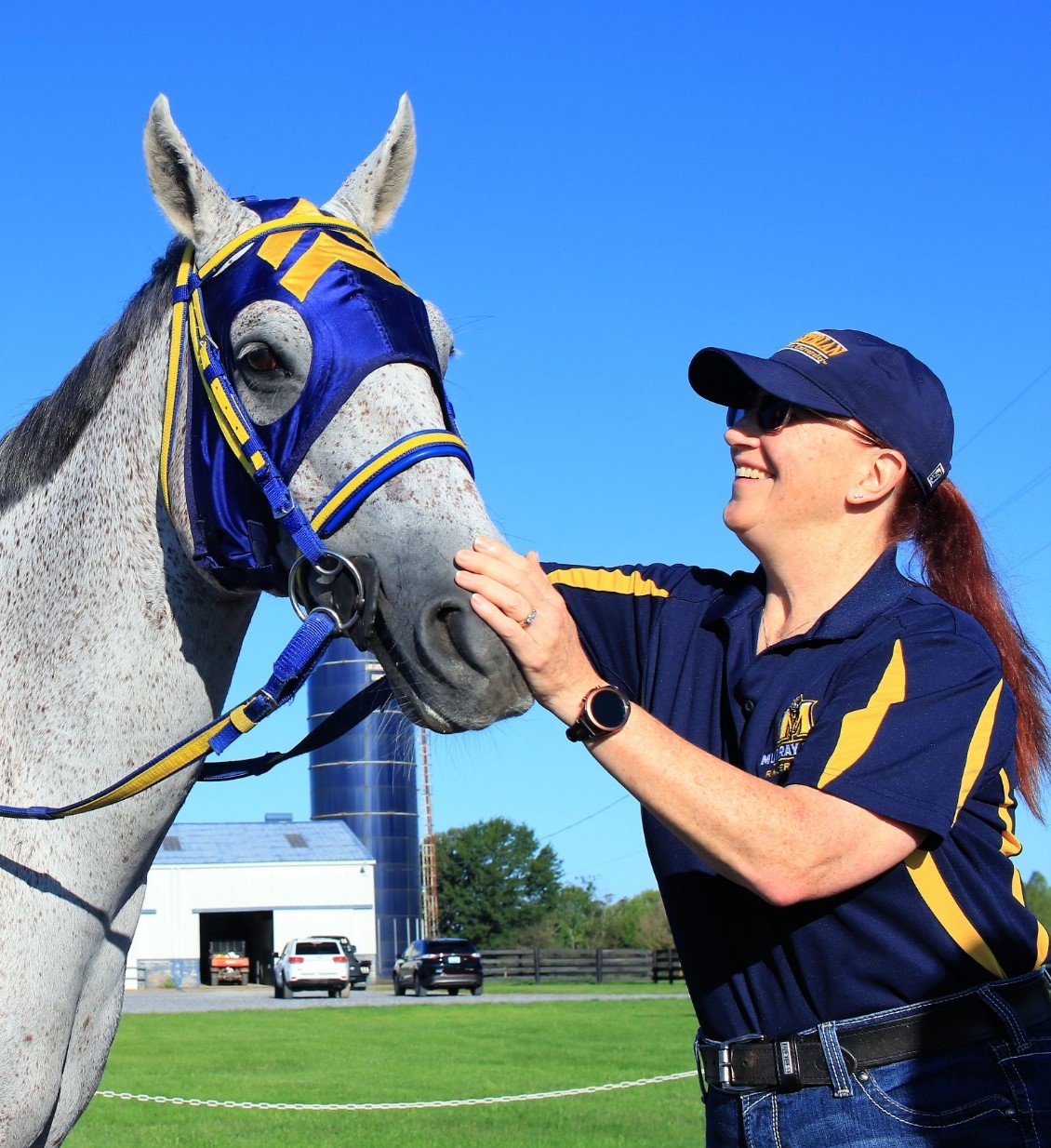 ASSOCIATE DEAN
Dr. Shea Porr
Associate Dean
AES Department Head
High school visits, state, and national FFA convention, NFMS, TN FFA Convention
Hosting ~ 2,000 high school students per year on campus 
Enrollment for Fall 2023 over 1,300 students
RNO Number: 294 students
RECRUITMENT EFFORTS
Enrollment: Over 200 students
Masters
Specialist (EdS)
Doctorate (EdD)
Online Options
GRADUATE PROGRAMS
New Partnerships within Industry for Research & Education
Bayer
BASF
Stine
AGRICULTURE SCIENCE
NEW PROPERTY
Selected for FAA Unmanned Aircraft Systems-Collegiate Training Initiative
UAS Minor and Certificate
Flight practice, drone maintenance, safety and federal policies
UNMANNED AERIAL SYSTEMS
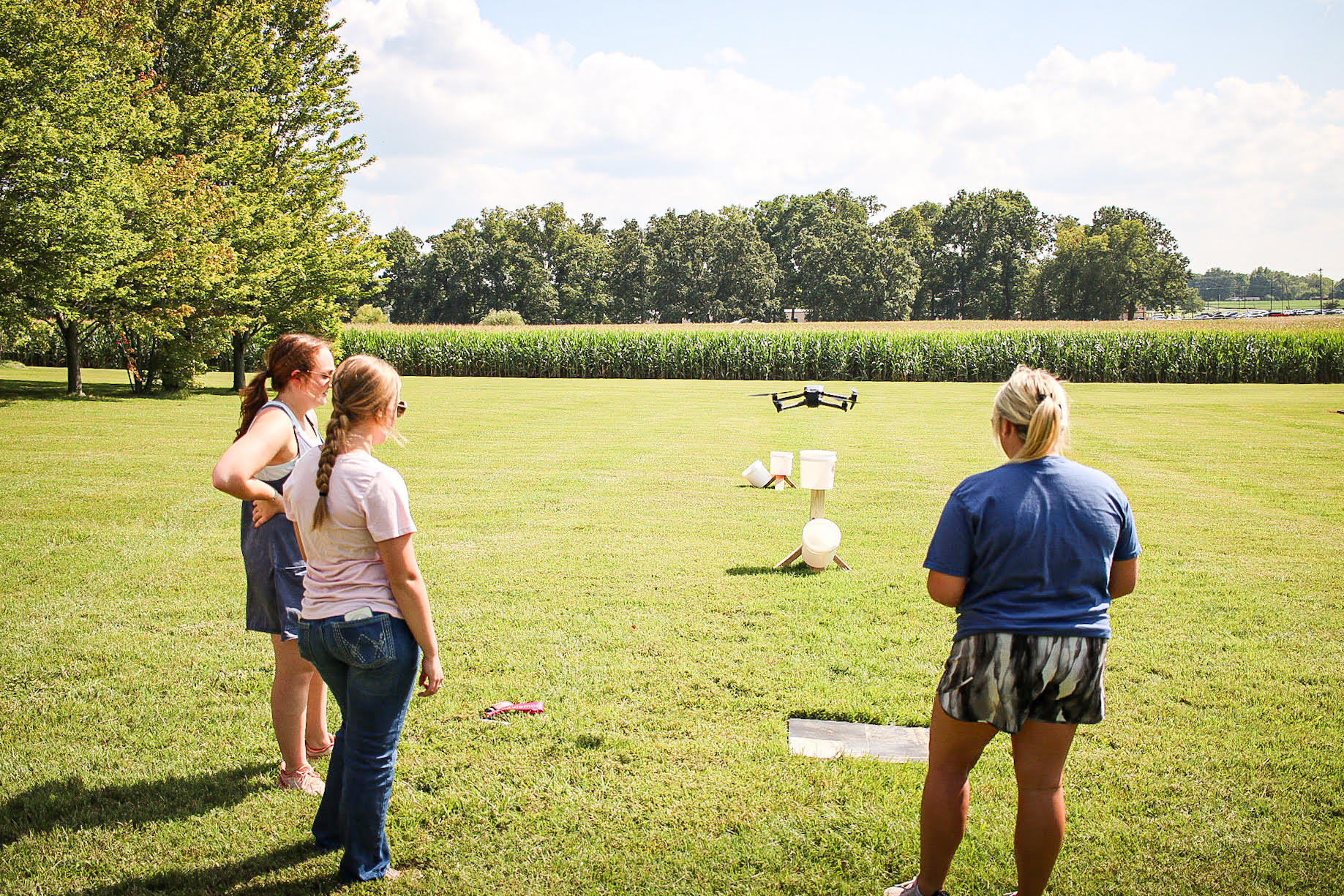 [Speaker Notes: Minor 21 hours, certificate 15 hours
85 students – ag, engineering, journalism, construction and architecture, cyber security, and more
--Beginners to advanced
Large number of graduats, many of whom already work in the industry in KY]
New focus on poultry & meat science
New articulation agreements for equine chiropractic schools
New livestock judging team
Hosting 2024  American Collegiate  Horseman's Association National Convention
ANIMAL/EQUINE SCIENCE
RODEO TEAM
Tate Papszycki:
Currently leads the Lone Star Rodeo Circuit by nearly 1,000 points!
#5 in world standings as a rookie in the IPRA
Finished 2nd IFYR
Finished 11th in average at NHSRA
Reserve National Champion Little Britches National Rodeo Association
RODEO TEAM
Tate Papszycki
New Department Head, Dr. Laura Ken Hoffman
New state-of-the-art radiology equipment
New, innovative approaches to education
Large enrollment – 434 students total
PRE-VET/VET TECH
BVC has the only Biological Safety Level 3 lab space dedicated to veterinary diagnostics in Kentucky 
BVC) is an AAVLD accredited laboratory in Hopkinsville and a critical piece of Kentucky infrastructure
BVC has veterinary pathologists,
	microbiologists, toxicologists and 	other laboratory professionals on 	staff
BREATHITT VETERINARY CENTER
DORAN ARBORETUM
[Speaker Notes: Announced in Sept 2023, w/establishment of Doran Arboretum Fund for Excellence to support capital improvements and maintenance of the Arboretum

Arboretum offers green space, walking trails, native and introduced horticultural gardens, play areas, a scenic hill and pond, hands on learning space for students and youth, and space for community activities and events

Complements gift from Ms. Pullen, who gifted the Pullen Farm, where the Arboretum is housed]
EAGLE REST 
FARM
Collaboration with Ballard County FFA for sheep and hay production
Crop land improvements
Home improvements
[Speaker Notes: 534 acres, Ballard County, ~60 mi NW campus]
Achieve College Status
Oakley Applied Science Building Renovations
Eagle Rest
Vet School Proposal/Feasibility Study
VISION FOR THE FUTURE